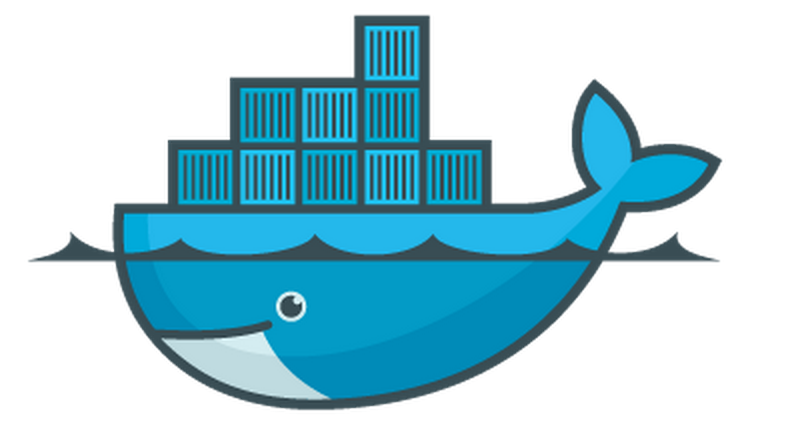 Docker Overview
Rohit Jnagal, Docker Meetup, Bangalore
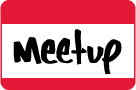 jnagal@

Containerizing everything @ Google

Containers at scale.
Resource Isolation.
lmctfy
libcontainer
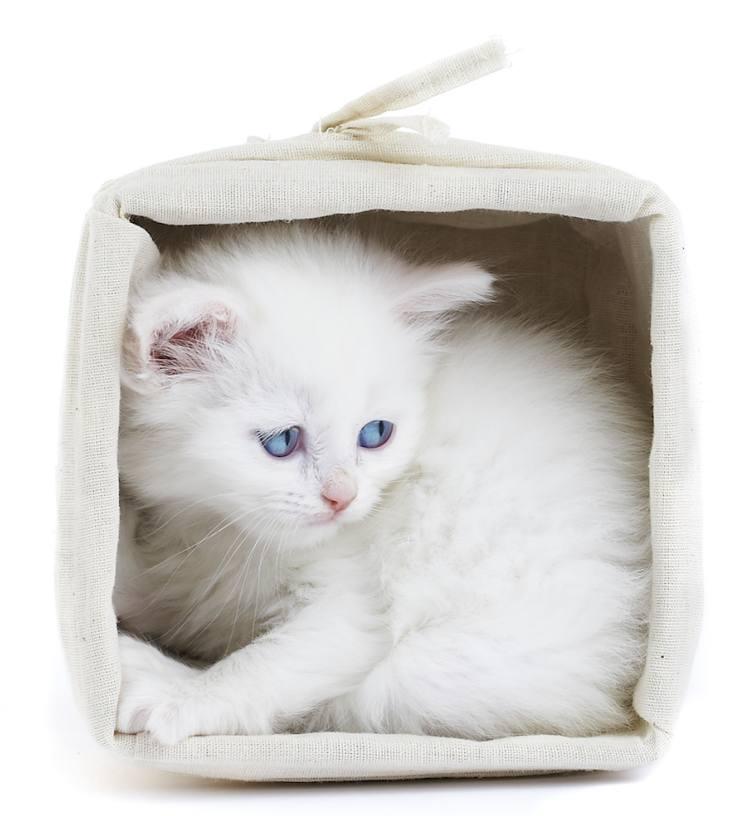 Docker : What & Why
Machine or Application containers

Build Once, Configure Once.
Deploy 	Everything*
Everywhere*
Reliably & Consistently
Efficiently
Cheaply
Docker Features
Image Management
Resource Isolation
File system Isolation
Network Isolation
Change Management
Sharing
Process
Management
Docker Components
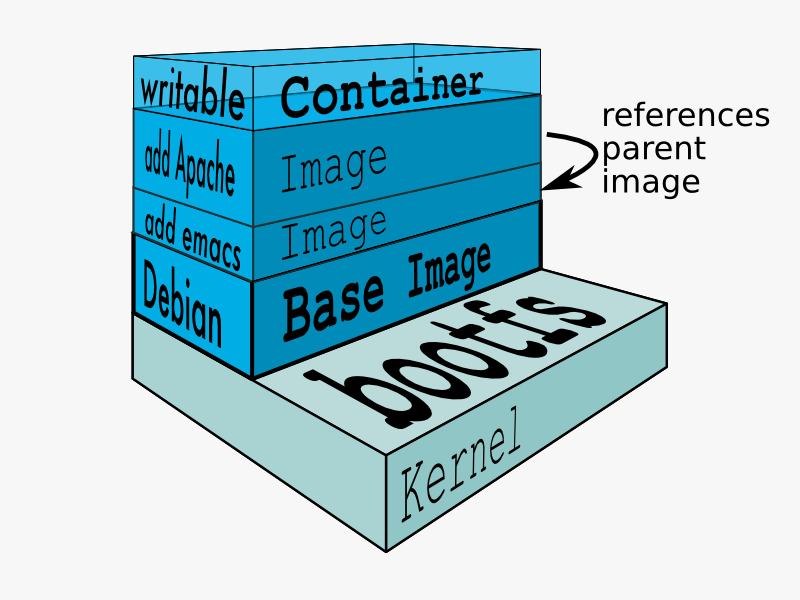 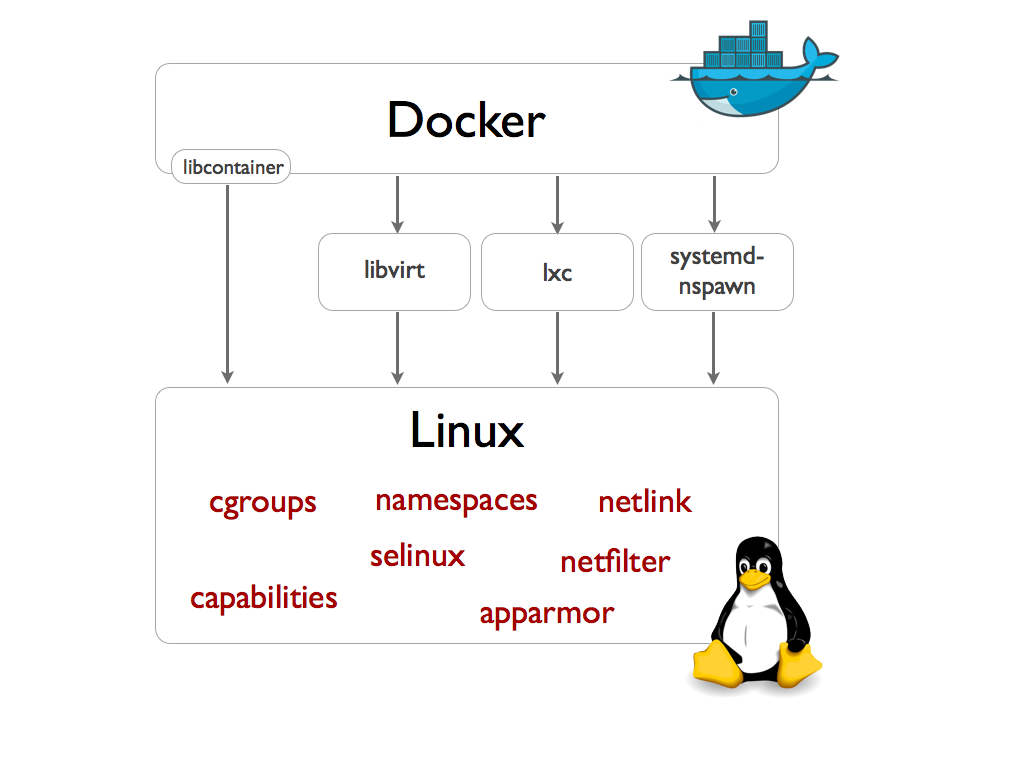 Docker Grounds up: Resource Isolation
Cgroups : Isolation and accounting
cpu
memory
block i/o
devices
network
numa
freezer
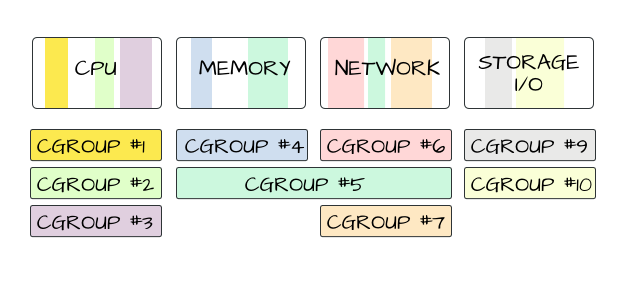 image credit: mairin
Docker Grounds up: Namespaces
Process trees.
Mounts.
Network.
User accounts.
Hostnames.
Inter-process communication.
pid_t pid = clone(..., flags, ...)

CLONE_NEWUTS		hostname, domainname
CLONE_NEWIPC		IPC objects
CLONE_NEWPID		Process IDs
CLONE_NEWNET		Network configuration
CLONE_NEWNS		File system mounts
CLONE_NEWUSER		User and Group IDs

setns(int fd, int nstype)
	CLONE_NEWIPC
	CLONE_NEWNET
	CLONE_NEWUTS

Also: unshare(flags)
Docker Grounds up: Add Security
Linux Capabilities
Drops most capabilities.
Enable what a task needs.
GRSEC and PAX
SELinux
AppArmor
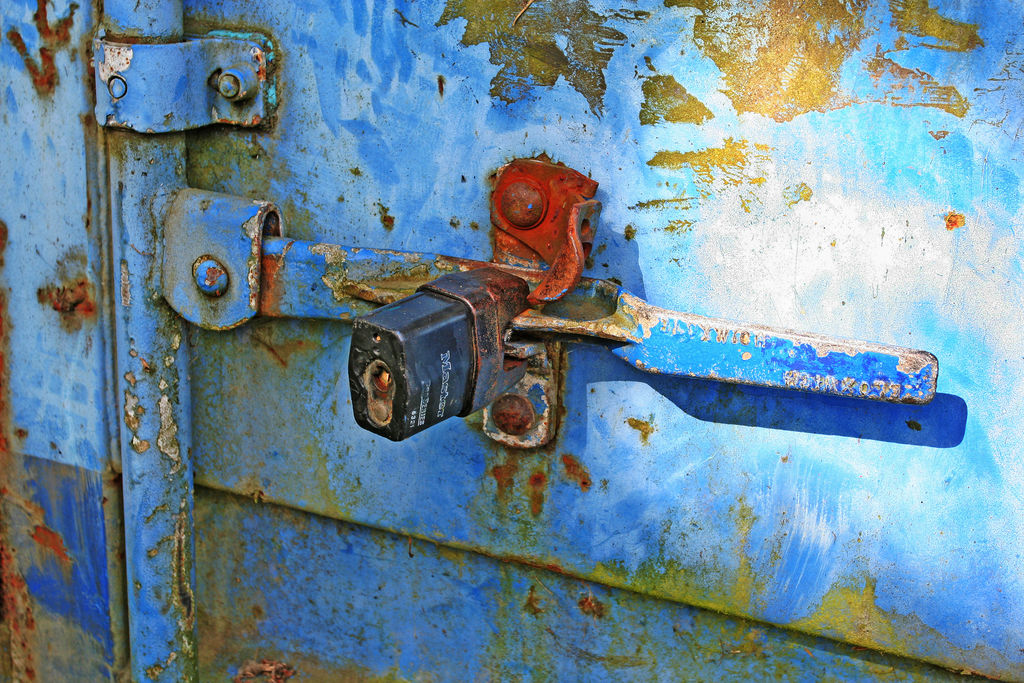 image credit: Leo Reynolds
Docker Grounds up: Filesystem
File-system Isolation:
Building a rootfs dir and chroot into it.
With mount namespace, use pivot-root.
Features:
	Layering, CoW, Caching, Diffing
Solutions:
	UnionFS, Snapshotting FS, CoW block devices
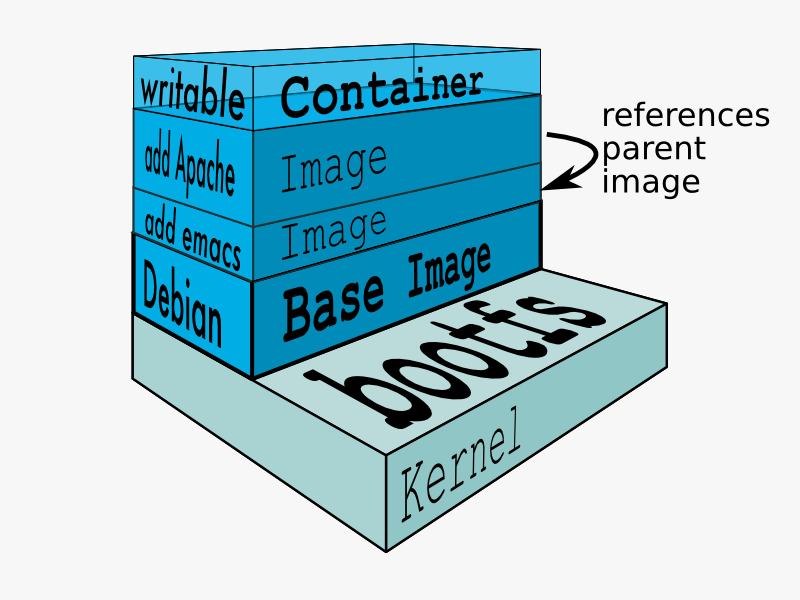 Docker Grounds up: Filesystem
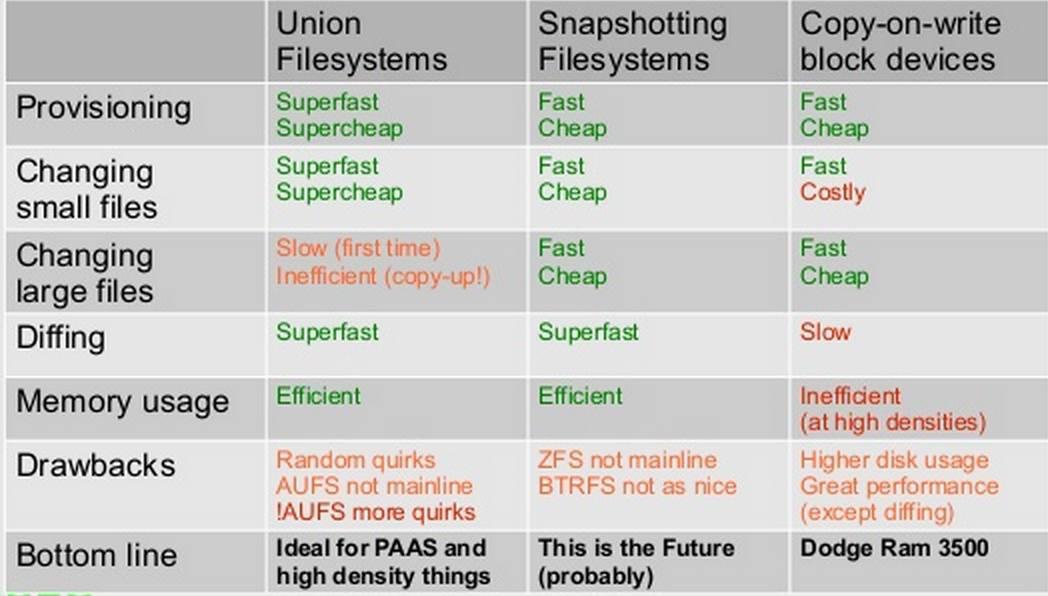 From: Jérôme Petazzoni
Docker Grounds up: Processes & Networking
We have resources, isolation, and file system management.

Docker daemon handles starting/stopping processes with:
	Attach logic
	Logs
	TTY management
	Docker run options
	Events and container state

Network Management
	NAT, Bridge, Veth
	Expose
	Links
Docker Grounds up: Images
Create and share images
Push, pull, commit images.
Registry (public, private) and index.
Dockerfiles

Orchestration:
Linking Containers
Multi-host linking
Dynamic discovery
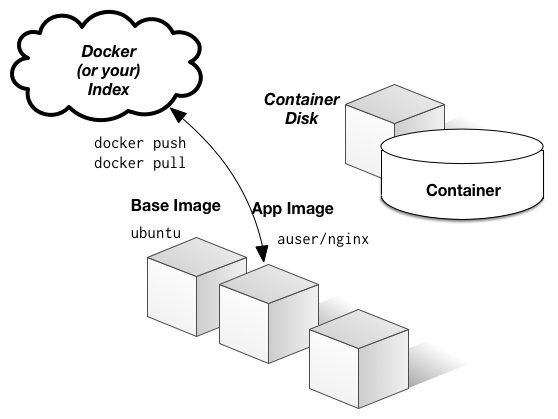 image: jbarratt
Docker Codewalk
github.com/dotcloud/docker/

api : docker client and server api
daemon : Managing containers and images
engine: commands/jobs processing
graph: store for versioned filesystem images and their relationship.
registry: handling registry and repository.
links: Linking containers.

integration-cli: Integration tests.
docs: documentation.
pkg: collection of standalone utility packages that are not docker specific.


sdd  -> Great place to start contributing.

Time for actual walkthrough...
Docker Codewalk : docker/daemon
Docker Daemon
Exec Driver
Network Driver
Graph Driver
AUFS
BTRFS
DevMapper
LXC
Native
Docker Codewalk : pkg
github.com/dotcloud/docker/pkg

libcontainer: cgroup and namespaces. Uses lot of other utility packages.
		   nsinit binary.

apparmor, selinux, label : applying security profiles.

mount, signals : system utilities.

iptables, networkfs, netlink : network utilities.

term: terminal handling

systemd 

Let’s look through some of these.
Thanks!
Rohit Jnagal

jnagal@google
@jnagal